Discussion today
Using Lumerical INTERCONNECT we will simulate a full 50Gbps (25Gbps X 2) 2-channel WDM optical link.
Today we will look at the following:
Discuss ring resonator in INTERCONNECT
Import MODE results of effective index as a function carrier density into INTERCONNECT
Design and draw schematic of WDM optical link
Analyze results using eye-diagram
Analyzing ring resonator modulator in INTERCONNECT
Create the following circuit in INTERCONNECT consisting of
DC source (Sources→Electrical→DC Source)
Optical Network Analyzer (Analyzers→Optical→Optical Network Analyzer)
Ring Modulator (Modulators→Optical→Optical Ring Modulator)
Click and drag to draw connections
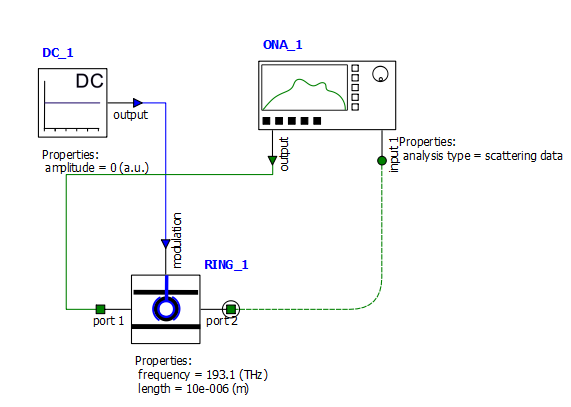 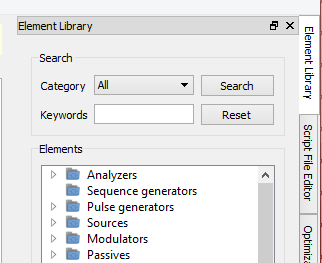 Ring resonator modulator model in INTERCONNECT
Ring resonator modulator model in INTERCONNECT
The ring resonator modulator model in INTERCONNECT is not documented very well.
The resonator length and group index is used to set the free spectral range (FSR) and loss of the ring resonator but not used to set the absolute resonance frequencies.
Instead we explicitly state what the resonance frequency should be.
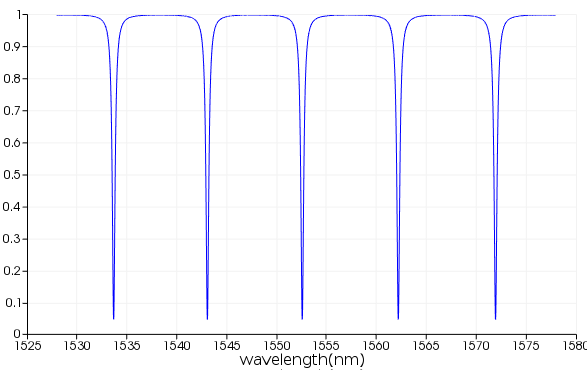 FSR
Effect of voltage on transmission spectrum
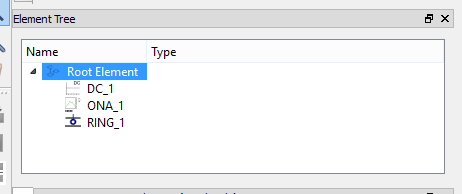 Effect of voltage on transmission spectrum
Create a sweep to vary the reverse bias voltage between 0 and 3V
Right click, Edit
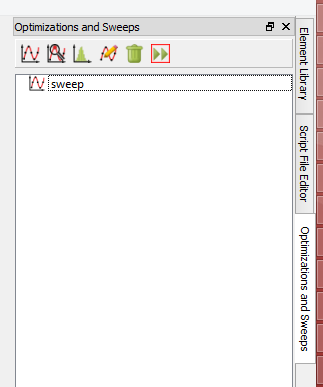 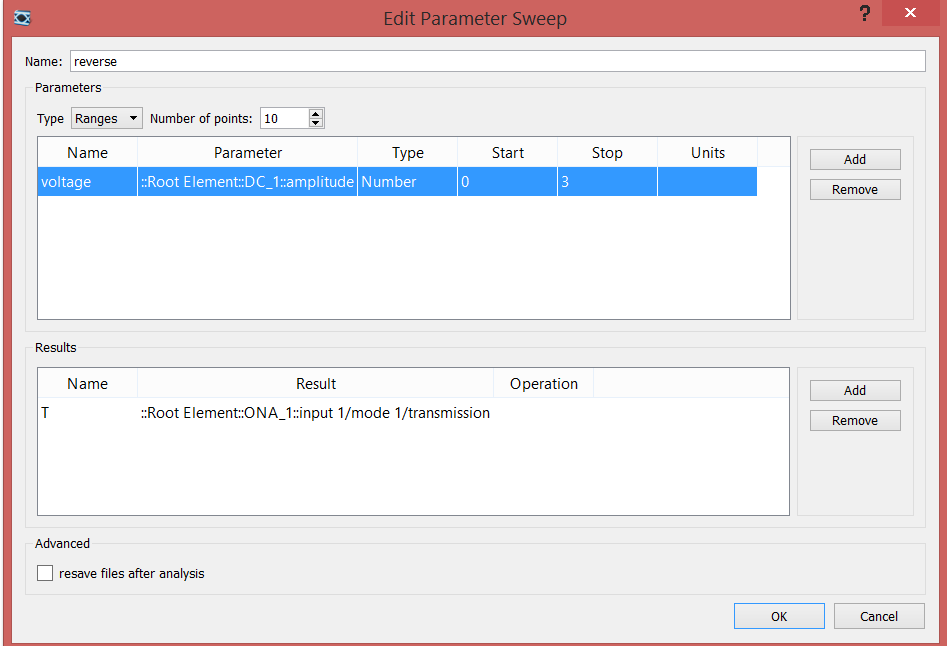 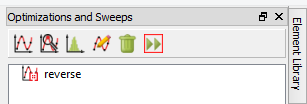 Run sweep.
Plot Transmission data (Right-click reverse, Visualize→T)
Effect of voltage on transmission spectrum
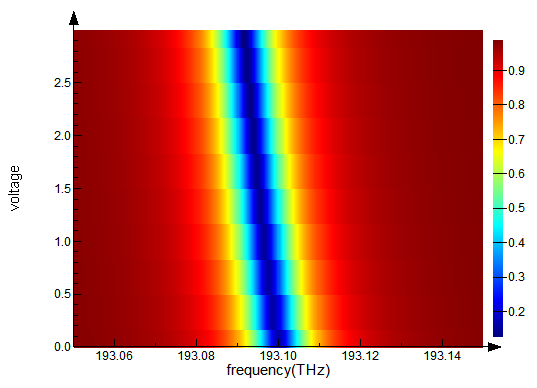 (click Scalar operation -> Abs)
With applied voltage, the transmission dip shifts away fromthe center frequency
Effect of voltage on transmission spectrum
Open the script plot_ring_modulator_data.lsf (drag into simulation window), and run it
Plots the transmission at the center frequency as a function of applied voltage.
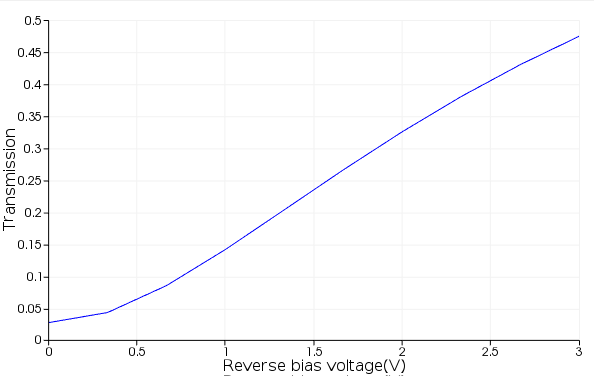 50GBps (2x25GBps) 2-channel WDM
Receiver
Transmitter
fiber
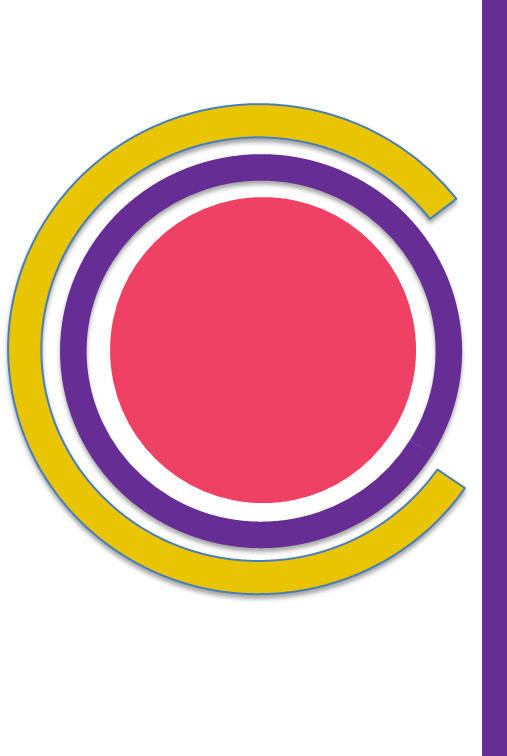 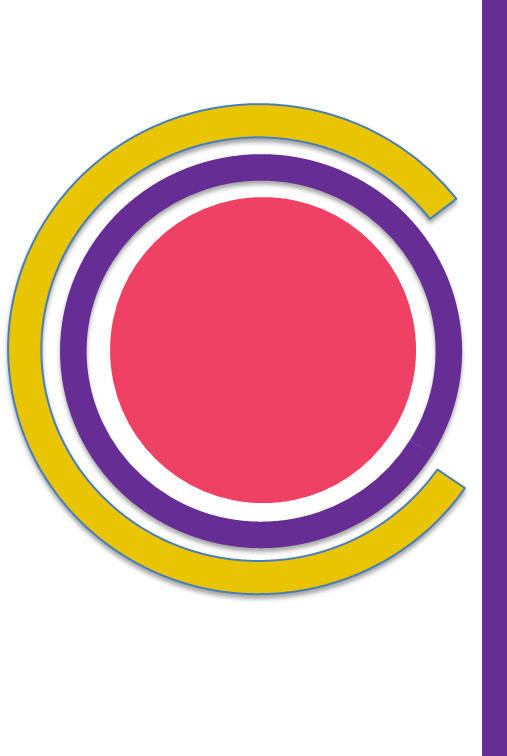 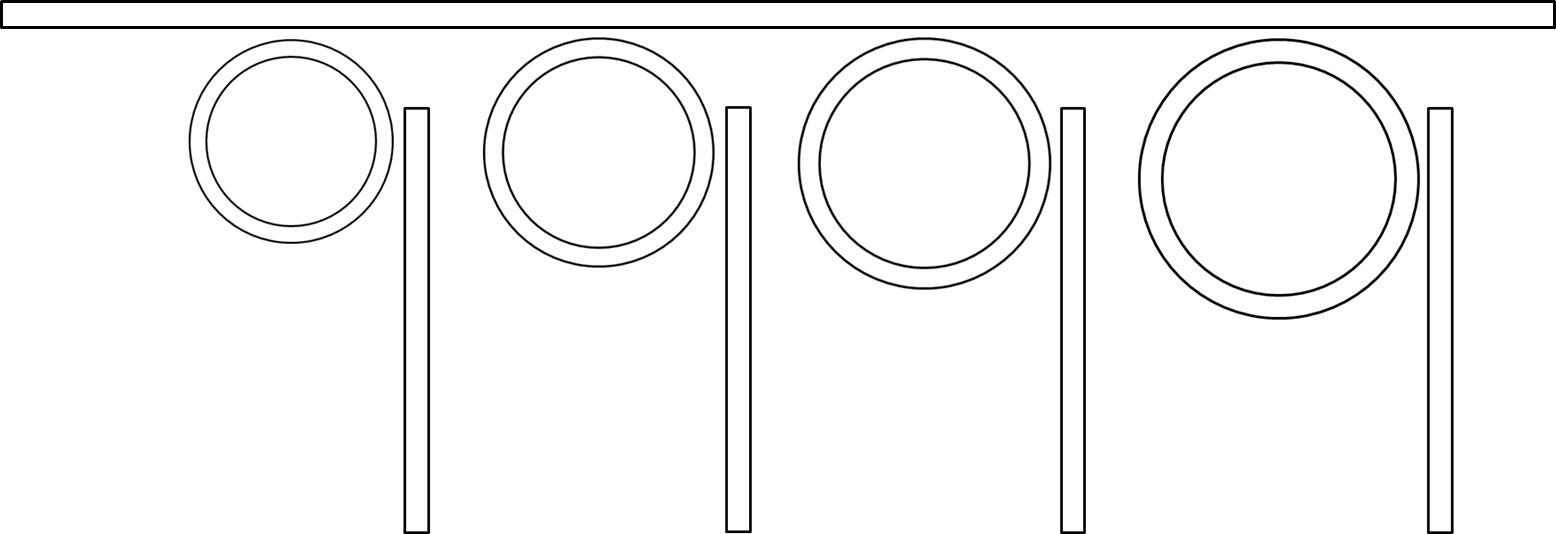 CW lasers
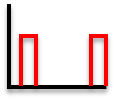 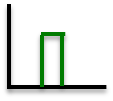 Data in (25GBpsper channel)
Det.
Det.
Data out
(200 GHz channel spacing)
50GBps (2x25GBps) 2-channel WDM
Open the INTERCONNECT file 2_channel_WDM.icp
This schematic contains a full 2-channel optical link consisting of 2 ring resonator modulators at the transmitter and 2 ring resonator filters at the receiver.
50GBps (2x25GBps) 2-channel WDM
Click Run
Plot the power at the Optical Spectrum Analyzer after each ring resonator modulator (select object, in Result View right click mode 1→signal and Visualize)
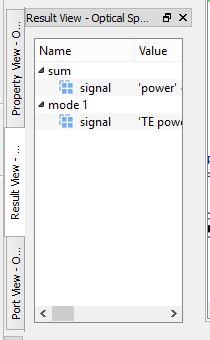 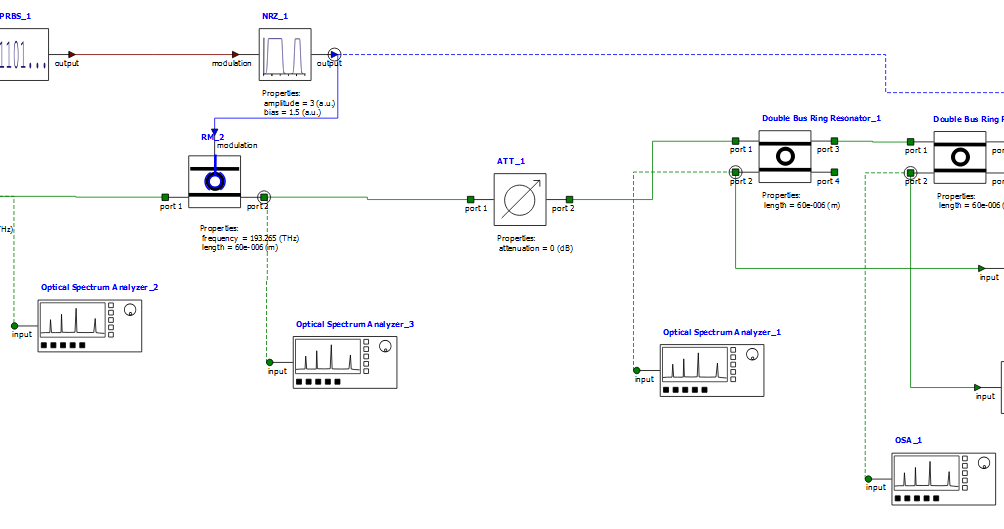 Power shifted to sidebands
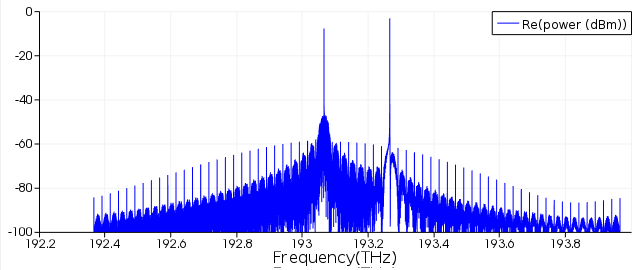 After 193.065 THz modulator
FT
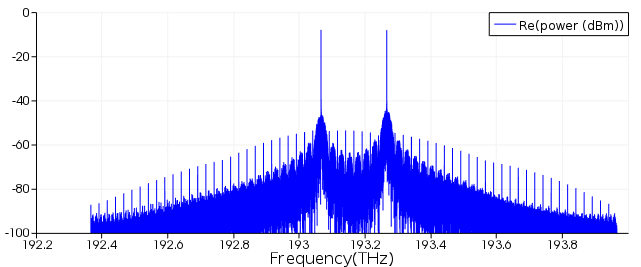 After 193.265 THz modulator
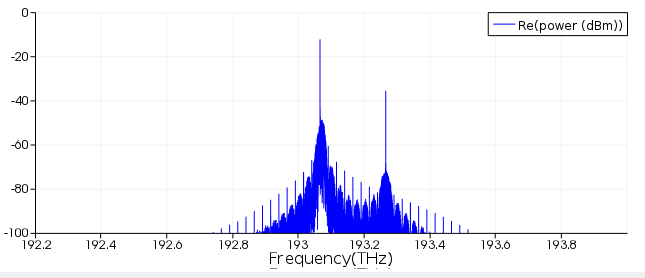 After 193.065 THz filter
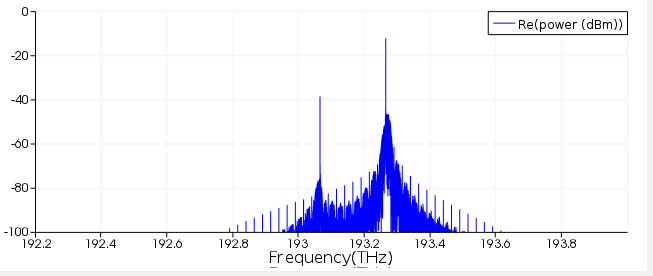 After 193.265 THz filter
Non-return to zero (NRZ)vs. return to zero (RZ)
RZ signal
Time
NRZ signal
0
0
1
1
1
Time
Non-return to zero (NRZ)vs. return to zero (RZ)
RZ requires twice as much bandwidth as NRZ
One advantage of RZ is less interference between successive pulses
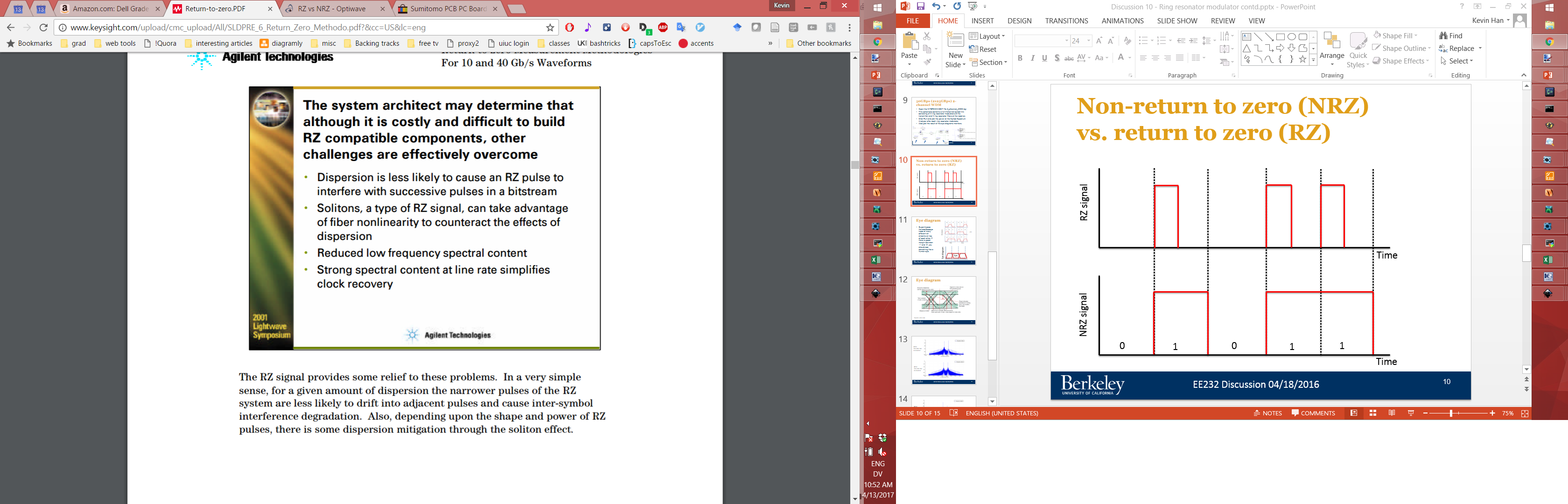 http://www.keysight.com/upload/cmc_upload/All/SLDPRE_6_Return_Zero_Methodo.pdf
Eye diagram
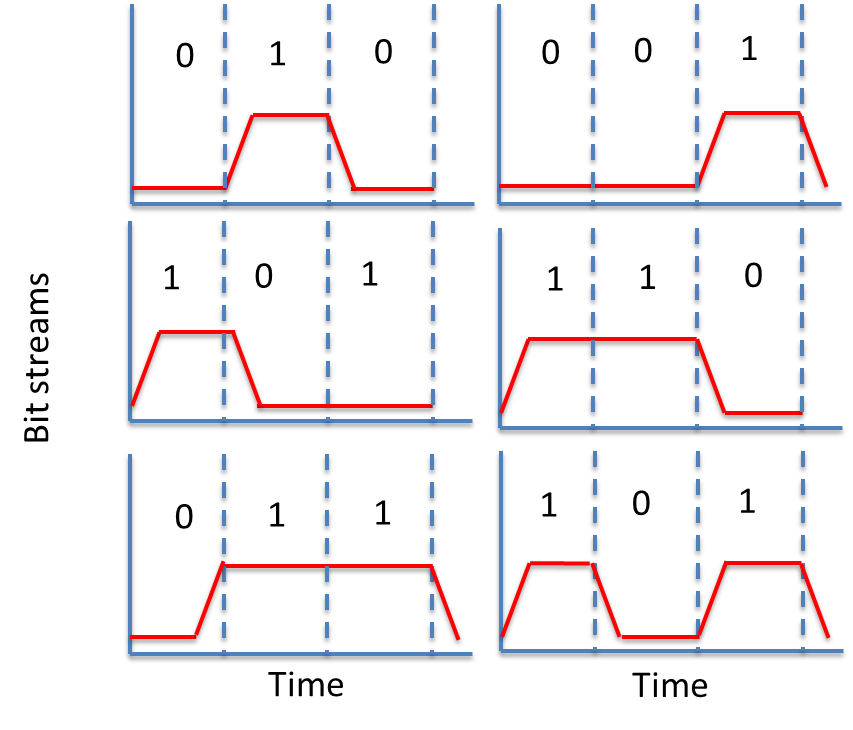 Superimpose the oscilloscope trace of many different bit streams on top of each other. If there is good margin between “1” and “0” you should see something like a human eye.
etc.
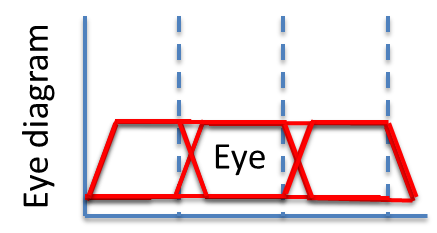 Eye diagram
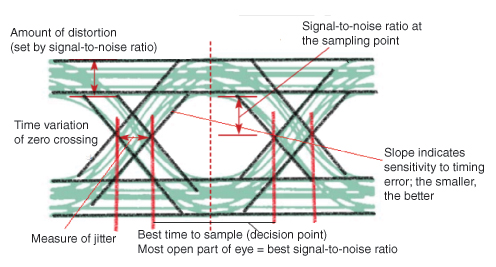 SNR can be used to estimate bit-error rate (BER), given some distribution of noise (typically Gaussian)
Source: edn.com
50GBps (2x25GBps) 2-channel WDM
Plot the result of the eye diagram monitors on the far right
Select object, Result View, right click eye diagram and Visualize
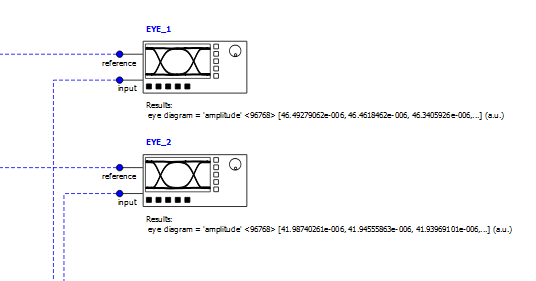 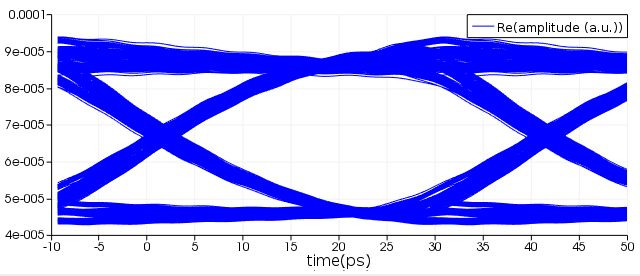 193.065 THz eye
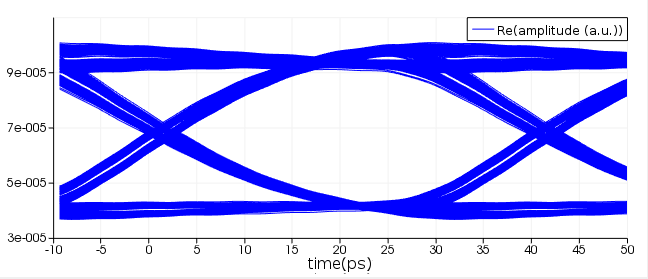 193.265 THz 
eye
Very good “eyes” since no noise included